Лекция 13 Қауіпсіздік және жан-жақты интернет
Мақсаттары:
IoE Қауіпсіздігі IoE қосымша қауіпсіздік шараларына қажеттілікті қалай арттыратынын түсіндіріңіз.
Қауіпсіздік және қауіпсіздік IoE?
Қосымша қауіпсіздік қажеттілігі Қосылған құрылғылар мен деректер санының артуы = деректер қауіпсіздігіне сұраныстың артуы Агрессивті шабуылдар күн сайын орын алады Бірде-бір ұйым иммунитетке ие емес Қауіпсіздік стратегиясы Бейімделген және тұрақты қауіпсіздік Қауіпсіз және динамикалық қосылыстар Клиенттер мен брендтерді қорғау
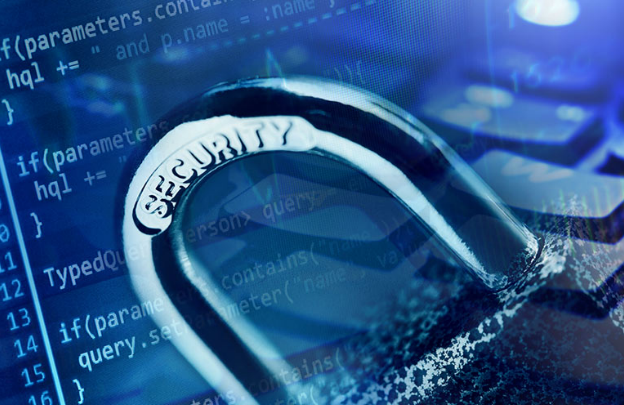 Қауіпсіздік және қорғау IoE? IoE
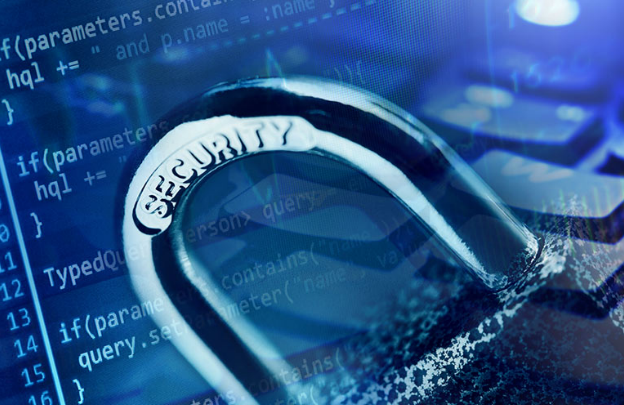 Қауіпсіздіктің кең шешімі қауіпсіздікті байланысты емес жүзеге асыруға жол бермеуге мүмкіндік береді. Ұйымдар арасындағы қорғалған шекараларға келісу, Автоматтандыру және тарату Нақты уақыт режимінде алдын ала талдау арқылы қауіпсіз қауіп-қатерлерді жақсы тану үшін динамикалық Барлық қосылыстар мен инфрақұрылым элементтерін көруді қамтамасыз ететін зияткерлік Өсіп келе жатқан ұйымның қажеттіліктерін қанағаттандыру үшін масштабталу Нақты уақыт режимінде әрекет ету қабілеті
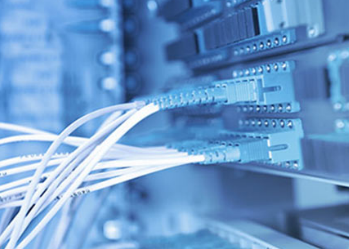 IoE қауіпсіздік және қауіпсіздік шаралары
Қауіпсіздік архитектурасы Кіруді бақылау Контекстік-тәуелді саясат Контекстік-тәуелді инспекциялар және құқық қолдану Желілік және жаһандық барлау Қауіпсіздік құрылғылары Брандмауэр Басып кіруді болдырмау жүйесі (IPS) Қолданбалар қауіпсіздігі нақты қосымшаның қажеттіліктері үшін жеке қауіпсіздік технологияларын толығымен интеграциялай отырып, қоршаған ортаны қорғау Сымсыз желі қауіпсіздігі. Сіз кіру нүктесінде қандай қауіпсіздікті орындадыңыз? Резервтеу және жоғары қолжетімділік Резервтелген жабдық және желілік қосылым Жүктемені бірлесіп пайдалану Шифрланған пішімдегі деректердің резервтік көшірмелері
Адамдар және интернет заттар
Адамдар-ең әлсіз буын Зұлым ақыл Қауіпсіздік саясатының қателері немесе сақталмауы Қауіпсіздік саясаты-ереже, ереже және рәсім Қашықтан кіру саясаты Ақпараттың құпиялылық саясаты Компьютерлік қауіпсіздік саясаты Физикалық қауіпсіздік саясаты Құпия сөз саясаты
Түйіндеме
Қауіпсіздік нақты уақыт режимінде әрекет етуі тиіс, сондықтан ол жоғары өнімді және масштабты болуы тиіс. Қауіпсіздік саясаты ұйымның, адамдар мен жүйелердің қауіпсіздігін қамтамасыз ету үшін сақталуы тиіс барлық ережелерді, ережелер мен рәсімдерді анықтайды. Дербес деректерді анықтау дамиды.